Information Systems 337

Prof. Harry Plantinga
Content Types and Views
Drupal’s Most Powerful Features
Content types, Fields, and Fields UI
Build custom content types
Add appropriate fields
Custom forms for input
Views:
Select and display such data
Flexible selection, sorting, and formatting
Output as a block
Content Types and Fields
Add fields to content types
Control how they are entered and validated
Change the way they are displayed
Many plug-ins available for custom types
date, autocomplete, button, RSS, video, audio, calculated values, jQuery Gallery View, Flickr, Google maps, flashcard, …
Examples
Without writing a line of code…
Paged table showing product details that can be sorted by name, price, or manufacturer
A block that lists the albums of a particular artist in a grid with cover thumbnails
Anywhere on your site you need a custom list of content
Content Types
Structure -> Content Types
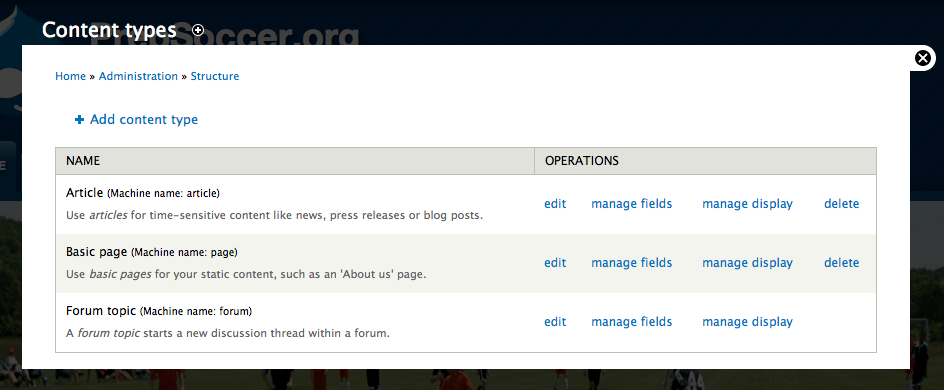 Managing Fields
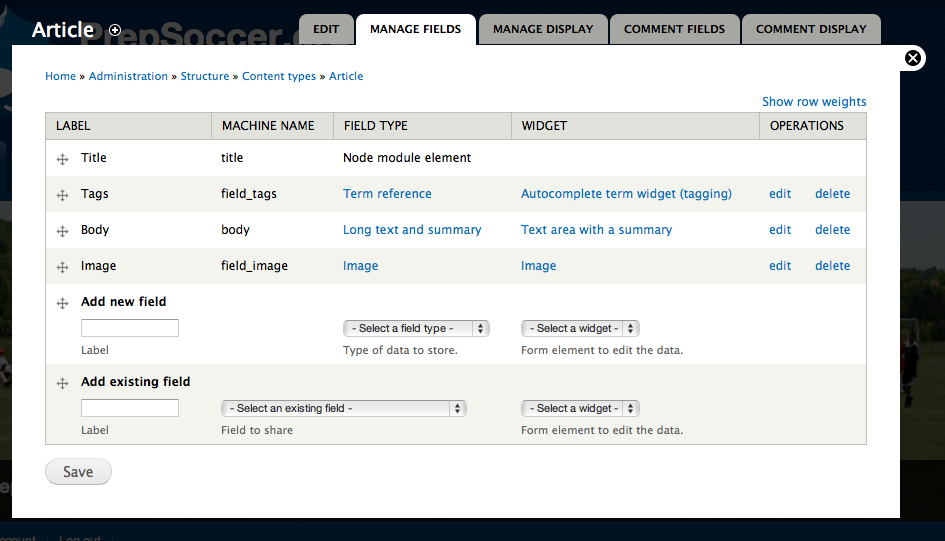 Adding Fields
With Drupal 7 you can add fields to any entity type in the system
Add a tag field to users
Add a file upload field to contents
Adding Fields
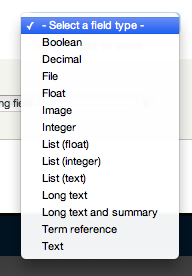 Field Types
Standard: Integer, Float, List , File, Image, Text, etc.
Modules enable additional field typessuch as dates
Input widgets
Upload tool for images, jQuery date selector for dates,…
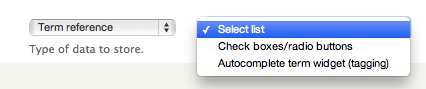 Manage Display
Control how fields are displayed
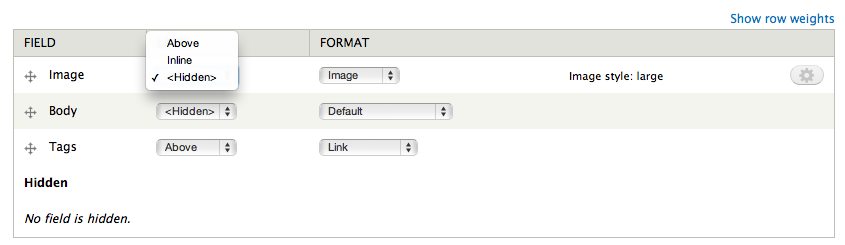 PrepSoccer.org
What content types might I need?
Team
Game
(Possibly also player, division, league, etc)
How to create?
Team Content Type
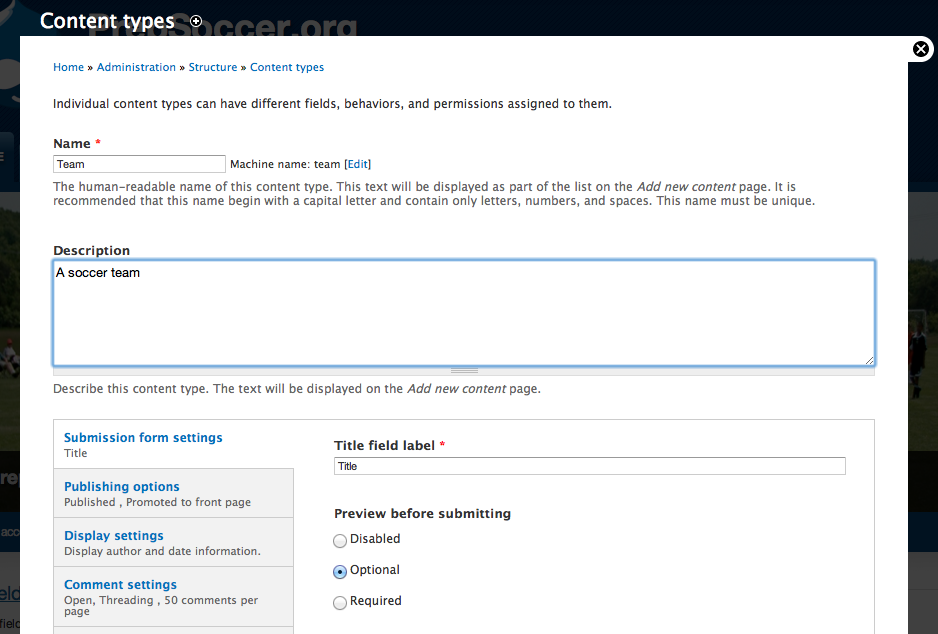 [Speaker Notes: Create team content type]
Add fields
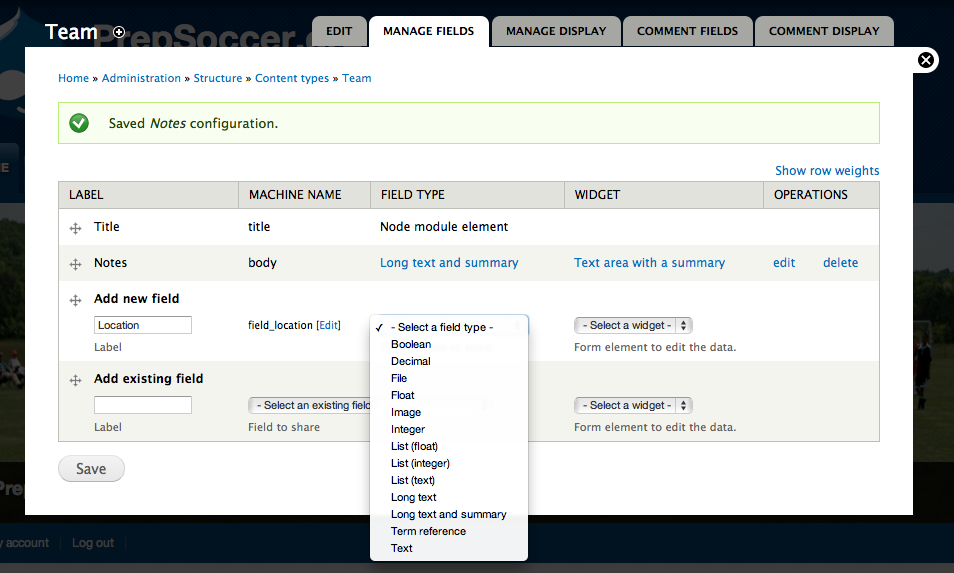 Team content type
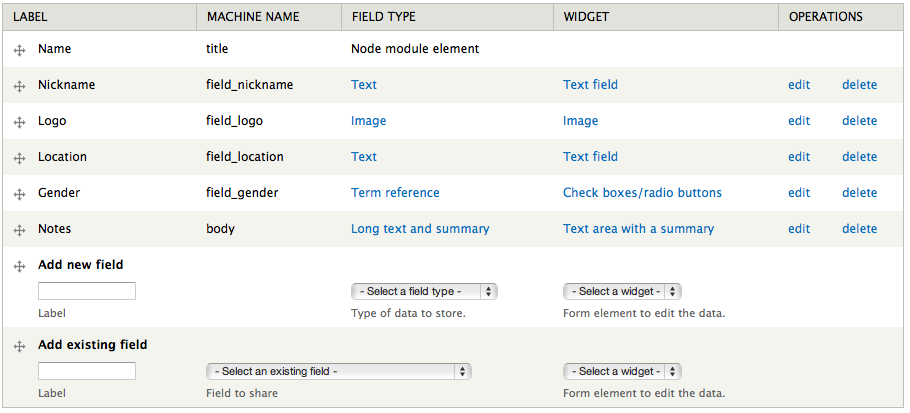 Manage display
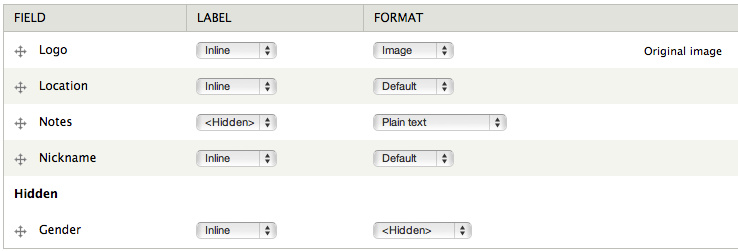 Game Content Type
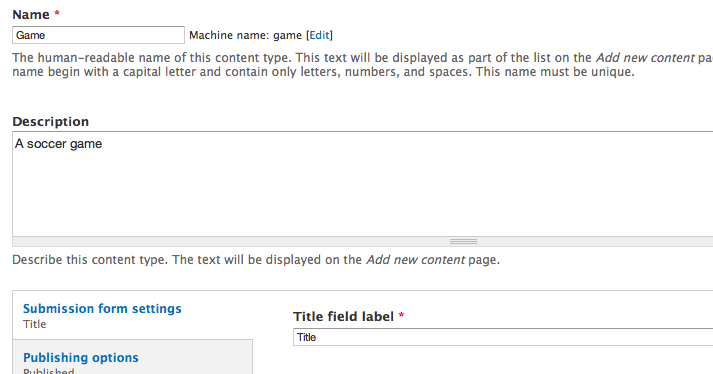 [Speaker Notes: Add Entity,  Entity Reference user-contributed module
Game references two teams]
Game Manage Fields
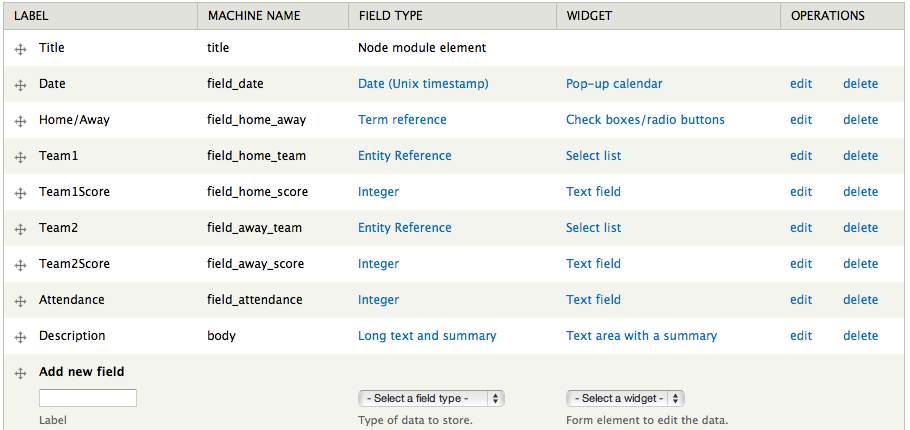 Game Display Fields
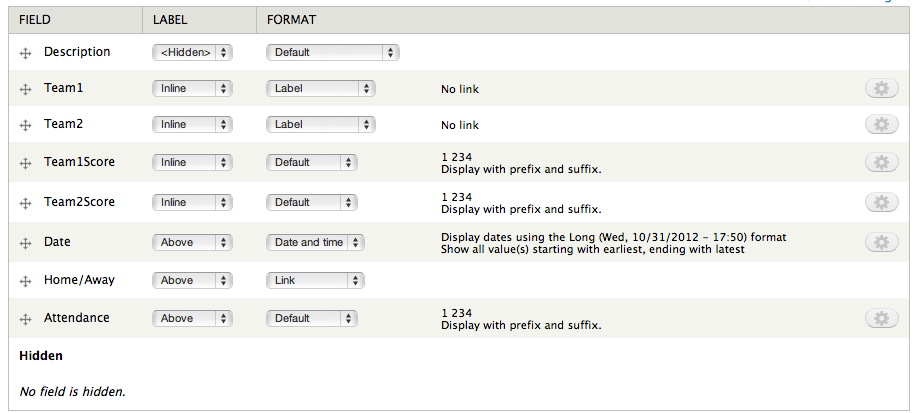 A game
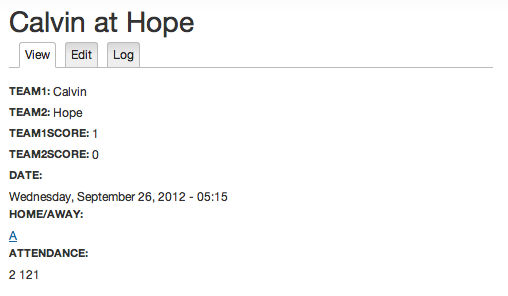 Custom formatting done in theme
Displaying Teams, Games
How to display a team's results? Conference standings?
Need to understand:
Drupal’s database
Views module
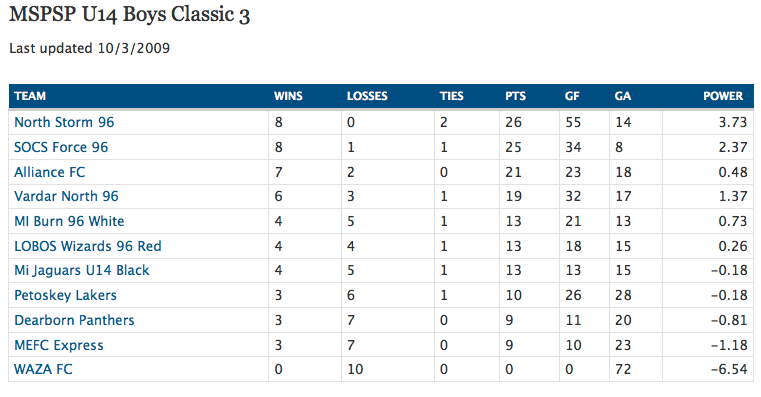 Views
A visual query builder for displaying summaries of node collections
HTML table or list output
A single view may have many displays, e.g.
Page
Block
Feed
Attachment
Views Documentation
Install Advanced Help module to get help
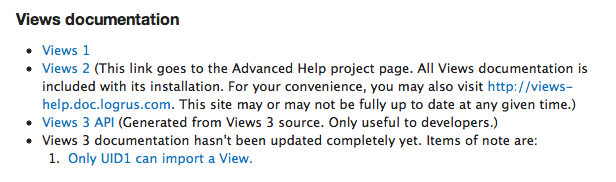 [Speaker Notes: Documentation is limited—not up to date for version 3
(Joy of open source!)
Advanced Help module gives some help]
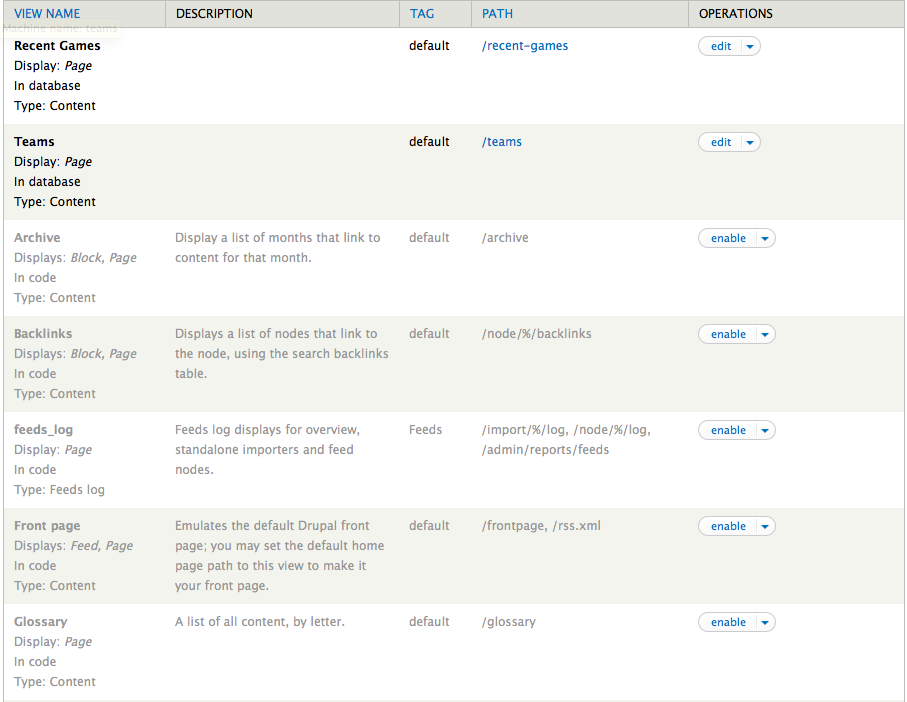 Available Views
Adding a Basic View
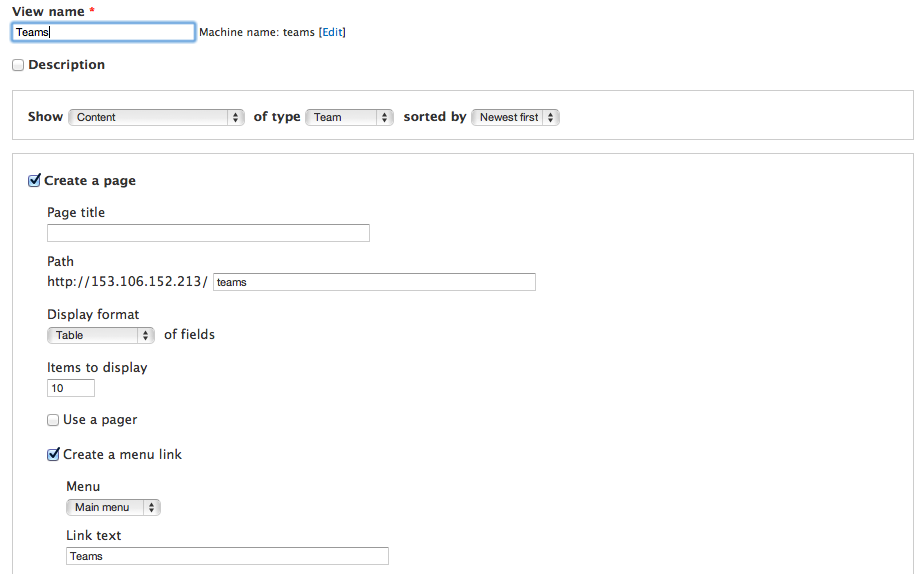 [Speaker Notes: Many of you will only need basic views. Those are easy.]
View Details
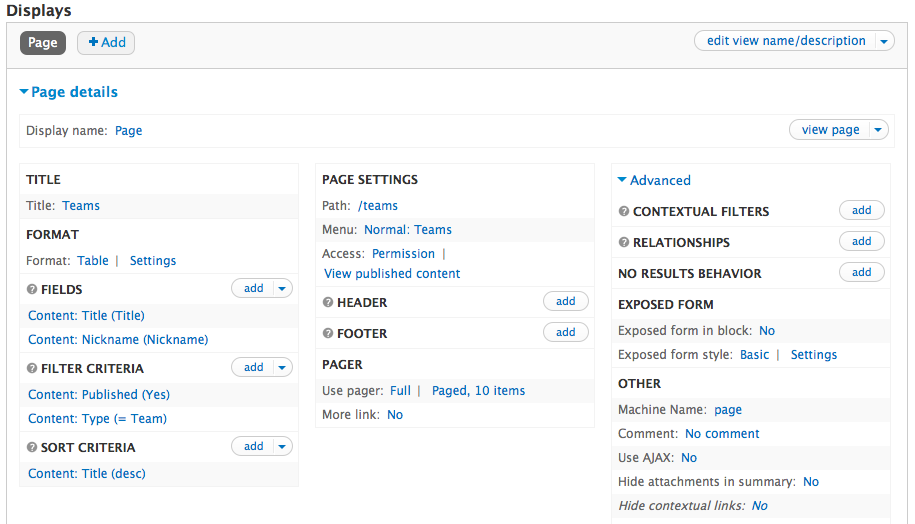 [Speaker Notes: Here’s the details page with the advanced panel exposed.]
View Displays
Views have multiple displays (page, block, etc)
You can edit the view generally, or override for a particular display
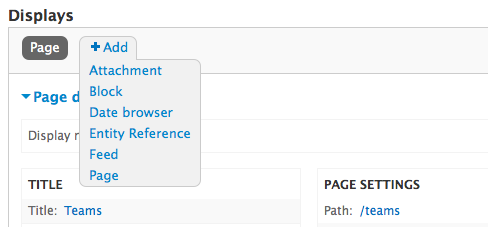 View Output
Output can be table, list, grid, menu, etc.
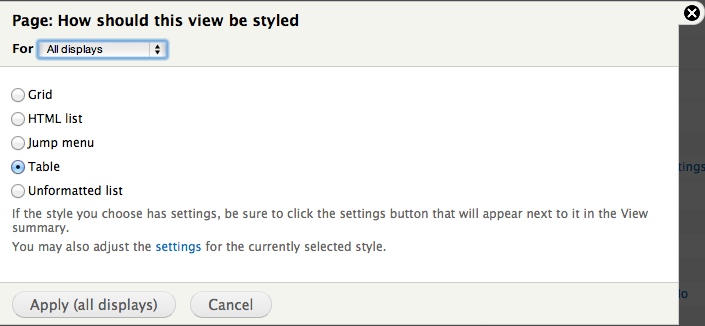 What to Display
Select fields
Filter: which nodes to display?
Sort critera
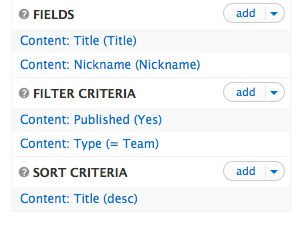 Page Settings
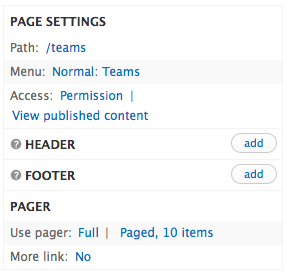 Path to page
Header, footer
Pager
Relationships
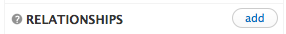 Like a database Join
For example, on a Schedule/Results view, you would want to display games but set up a relationship with Teams
Relationship on Team1
Contextual Filters
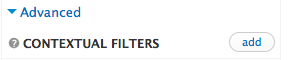 Arguments
E.g. which team to show results for
We’ll use these in a later lab
Other Options
AJAX: use AJAX for paging, instead of refreshing page (affects linking to page)
Aggregation: count, sum fields
How many games? 
Total goals scored?
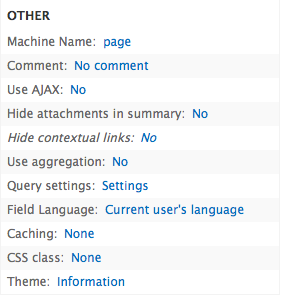 Live Preview
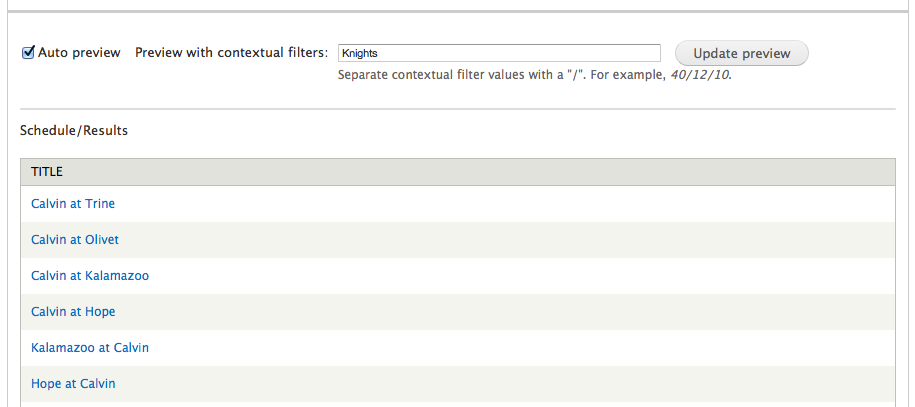 Views and SQL
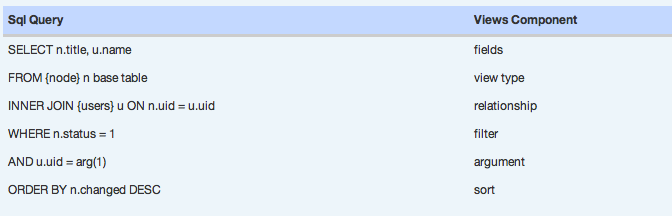 Problems…
How do I show all a team's games?
How can I display conference standings?
What if it Views can't do what I want?
Rolling Your Own "View"
<h2>MSPSP U14 Boys Classic 3</h2>
<table style='width:100%' id="standings">

<?php

$result = db_query("select name, abbrev, wins, losses, ties, points, goalsFor, 	goalsAgainst, power from stats.team order by points desc, power desc");

while ($row = db_fetch_array($result)) {
    echo("<tr><td><a href=\”schedule?team=$row[abbrev]\”>$row[name]</a></td>");
    echo("<td>$row[wins]</td>");
    echo("<td>$row[losses]</td>");
    echo("<td>$row[ties]</td>");
    echo("<td>$row[points]</td>");
    echo("<td>$row[goalsFor]</td>");
    echo("<td>$row[goalsAgainst]</td>");
    $power=round($row[power],2);
    echo("<td style='text-align:right'>$power</td></tr>");
}
?>
</table>
Pros and Cons of Custom "Views"
Drawbacks
Benefits
Can't use built-in support (CCK, views, ratings, comments, etc)
Need to write your own PHP code
May need a separate database
Must upgrade your code with new Drupal versions
Can handle more complex problems
Can optimize queries and performance
Give back by releasing your own Drupal module?
SQL & MySQL
Database concepts:
Server
Client
Table
Row
Attribute (or column)
Query
SQL
Drupal Databases
mysql> show databases;
+----------------------+
| Database             |
+----------------------+
| information_schema   | 
| drupal_elkmelk       | 
| drupal_openpsalter   | 
| drupal_prepsoccer    | 
| drupal_v1_prepsoccer | 
| drupal_v2_prepsoccer | 
| mysql                | 
| stats                | 
+----------------------+
8 rows in set (0.00 sec)

mysql> use drupal_v2_prepsoccer;
Database changed
mysql> show tables;
+--------------------------------+
| Tables_in_drupal_v2_prepsoccer |
+--------------------------------+
| blocks                         | 
| blocks_roles                   | 
| comments                       | 
| filter_formats                 | 
| filters                        | 
| menu_custom                    | 
| menu_links                     | 
| menu_router                    | 
| node                           | 
| node_access                    | 
| node_revisions                 | 
| node_type                      | 
| permission                     | 
| role                           | 
| sessions                       |
Tables
mysql> describe node;
+-----------+------------------+-----+
| Field     | Type             | Key |
+-----------+------------------+-----+
| nid       | int(10) unsigned | PRI |
| vid       | int(10) unsigned | UNI |
| type      | varchar(32)      | MUL |
| language  | varchar(12)      |     |
| title     | varchar(255)     | MUL |
| uid       | int(11)          | MUL |
| status    | int(11)          | MUL |
| created   | int(11)          | MUL |
| changed   | int(11)          | MUL |
| comment   | int(11)          |     |
| promote   | int(11)          | MUL |
| moderate  | int(11)          | MUL |
| sticky    | int(11)          |     |
| tnid      | int(10) unsigned | MUL |
| translate | int(11)          | MUL |
+-----------+------------------+-----+
15 rows in set (0.00 sec)
mysql> select nid, type, title from node 
  order by created limit 9;
+-----+----------+-------------------------
| nid | type     | title                    
+-----+----------+-------------------------
|   1 | story    | Welcome to PrepSoccer.or 
|   2 | forum    | Fall 2009 Season Discuss 
|   7 | league   | Michigan State Premiere  
|   8 | page     | Division Standings       
|   9 | page     | Team Results             
|  10 | forum    | Power ranking            
|  11 | page     | About Us                 
|  13 | division | Premiere 1               
|  14 | division | Premiere 1               
+-----+----------+-------------------------
9 rows in set (0.00 sec)
Queries
Select: 90% of typical queries. Typical form:
SELECT [fields] FROM [tables] 	WHERE [conditions] 	ORDER BY [fields]
Examples
	    SELECT name, abbrev, wins, losses, ties, points,         goalsFor, goalsAgainst, power     FROM stats.team     WHERE wins >= losses     ORDER BY points DESC, power DESC;
SELECT count(distinct sequence), SUM(LENGTH(texttext) > 200 AND NOTdoNotDisplay)    as hasText, SUM(textinfo != '') as hastextInfo,SUM(tuneinfo != '') as    hastuneInfo FROM   ((SELECT text.firstLine, tune.title, text.hymnalID, text.number,       text.sequence, text.info AS textinfo, tune.info AS tuneinfo,       text.text AS texttext, text.doNotDisplay     FROM hymnary.hymnText text       LEFT JOIN hymnary.hymnTune tune USING(sequence, hymnalID)     WHERE text.pub = 'p' AND text.hymnalID = 'WOV'     GROUP BY text.hymnalID, text.number     ORDER BY NULL)   UNION    (SELECT text.firstLine, tune.title, tune.hymnalID, tune.number,       tune.sequence, text.info AS textinfo, tune.info AS tuneinfo,       text.text AS texttext, text.doNotDisplay     FROM hymnary.hymnTune tune LEFT JOIN hymnary.hymnText text       USING(sequence, hymnalID)     WHERE tune.pub='p'  AND tune.hymnalID='WOV'     GROUP BY tune.hymnalID, tune.number     ORDER BY NULL))   AS subquery  
WHERE TRUE AND subquery.title LIKE '%we come to the hungry feast%'      AND (EXISTS(      (SELECT type FROM hymnary.entryMedia entryMediaAny     WHERE subquery.hymnalID = entryMediaAny.hymnalID       AND subquery.number =entryMediaAny.number))     OR (LENGTH(texttext) > 200 AND doNotDisplay IS FALSE)     OR textinfo != '' OR tuneinfo != '' )  GROUP BY sequence;
Joins
mysql> select nid, type, title from node where type='division' and  nid >= 26 and nid <= 31;
+-----+----------+-----------+
| nid | type     | title     |
+-----+----------+-----------+
|  26 | division | Classic 3 | 
|  27 | division | Rg Red    | 
|  28 | division | St Blue   | 
|  29 | division | St Orange | 
|  30 | division | St Silver | 
|  31 | division | St White  | 
+-----+----------+-----------+
mysql> select nid, … from content_type_division limit 6;
+-----+--------+------+------+--------+
| nid | season | year | age  | gender |
+-----+--------+------+------+--------+
|  26 | Fall   | 2009 | U14  | Boys   | 
|  27 | Fall   | 2009 | U13  | Boys   | 
|  28 | Fall   | 2009 | U13  | Boys   | 
|  29 | Fall   | 2009 | U13  | Boys   | 
|  30 | Fall   | 2009 | U13  | Boys   | 
|  31 | Fall   | 2009 | U13  | Boys   | 
+-----+--------+------+------+--------+
6 rows in set (0.00 sec)
mysql> select node.nid, type, title, field_season_value as season … from node, content_type_division where node.nid=content_type_division.nid limit 2;
+-----+----------+-----------+--------+------+------+--------+
| nid | type     | title     | season | year | age  | gender |
+-----+----------+-----------+--------+------+------+--------+
|  26 | division | Classic 3 | Fall   | 2009 | U14  | Boys   | 
|  27 | division | Rg Red    | Fall   | 2009 | U13  | Boys   | 
+-----+----------+-----------+--------+------+------+--------+
2 rows in set (0.00 sec)
Other SQL queries
insert (5%)
insert into [table] values (v1, v2, v3, …)
delete from [table] where [condition]
The other 5%: 
update
call
load data
replace
show tables
show databases, use, alter table, drop table, drop database, truncate, flush privileges, describe, explain, use, help, set, show, etc.
MySQL utilities
mysqladmin
mysqldump
mysql
How would I find other utilities?
/usr/bin/mysql*
Where would I find documentation?